Интегрированный урок-игра по литературе.  1 и 5 класс.
Разработал:
 учитель русского языка и литературы
МОУ «СОШ № 1»  г. Мирного
 Республики Саха (Якутия)
Серёгина Татьяна Юрьевна
Тема интегрированного урока-игры: «Сказки и речевой этикет».
Цели урока-игры:
Формирование и закрепление навыков внутригрупповой коммуникации с акцентом на позитивные мотивации поведения;
 Формирование устойчивой положительной самооценки у младших школьников через внешнюю положительную оценку со стороны старших;
 Воспитание посредством правил речевого этикета уважительного отношения к себе и к другим.
Оборудование:
Доска
Проектор
Экран
ИКТ
Сигнальные карточки
Альбомные листы, карандаши
Ход урока-игры:
1. Сообщение темы урока, выяснение содержания термина «тема», сообщение в доступной форме целей урока.
Тема – 
это предмет, основное содержание повествования, изображения, разговора, беседы, то есть это то, о чём или о ком говорится.
 
    -- Урок наш будет происходить в форме соревнования разновозрастных команд, в каждой из которых поровну первоклассников и пятиклассников. Представляем участникам капитанов (5 класс) и юнг (1 класс).
2. Знакомство с правилами речевого этикета.
ЭТИКЕТ -   
установленный порядок поведения, форм обхождения.

 - В наш словарный запас входит новое слово из темы урока, постарайтесь запомнить, как оно пишется и что обозначает. Повторим вслух по слогам. Итак, самая главная задача нашего необычного праздничного урока – научиться по-доброму относиться друг к другу. И пусть эпиграфом к нему станут слова: 

Команда первоклассников:

 Если кто-то загрустит,
Ты его не оставляй,
Добрым словом, добрым делом
Утешай и помогай!

Команда пятиклассников:

Среди невезенья иного,
Среди невесёлого дня
Скажите мне доброе слово,
И слово утешит меня. 

Прослушивание песни Булата Окуджавы «Давайте восклицать…»
3. Соревнование команд.
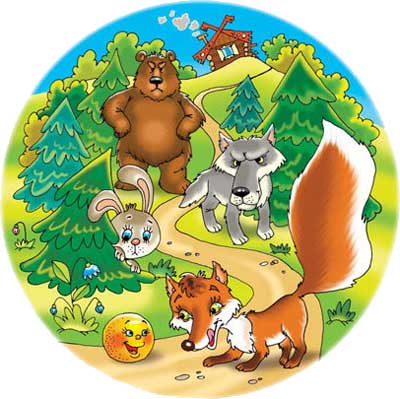 1 конкурс « Давайте говорить друг другу комплименты…»
(выясняется значения слова «комплимент».
                                       -- Ребята, вам приятно слышать, когда вас                           з                                   за что-нибудь хвалят? А сами вы умеете                                 о                                  говорить людям приветливые и добрые                                                   о                                 слова? Вот сейчас и попробуем это сделать.
                                          Представьте, что мы сейчас в сказочной 
                                         стране и участвуем в конкурсе похвал. 
                                          Жюри состоит из сказочных героев
                                          (представляем членов жюри в масках
                                            Кащея, Бабы Яги, Золушки).
                                            Наверное, не все они вам нравятся, но 
                                           ваша задача – выбрать из предлагаемых 
                                          комплиментов для каждого из них такой,
                                             чтобы сказать ему (ей) приятные, но в то же
                                              время правдивые слова. Отвечать будете все 
                                             вместе при помощи карточек с цифрами: 
                                              1 –для Кащея, 2 – для Бабы Яги, 3 – для Золушки.
                                                Карточку со знаком «-» используйте, если 
                                                 комплимент не подходит никому.
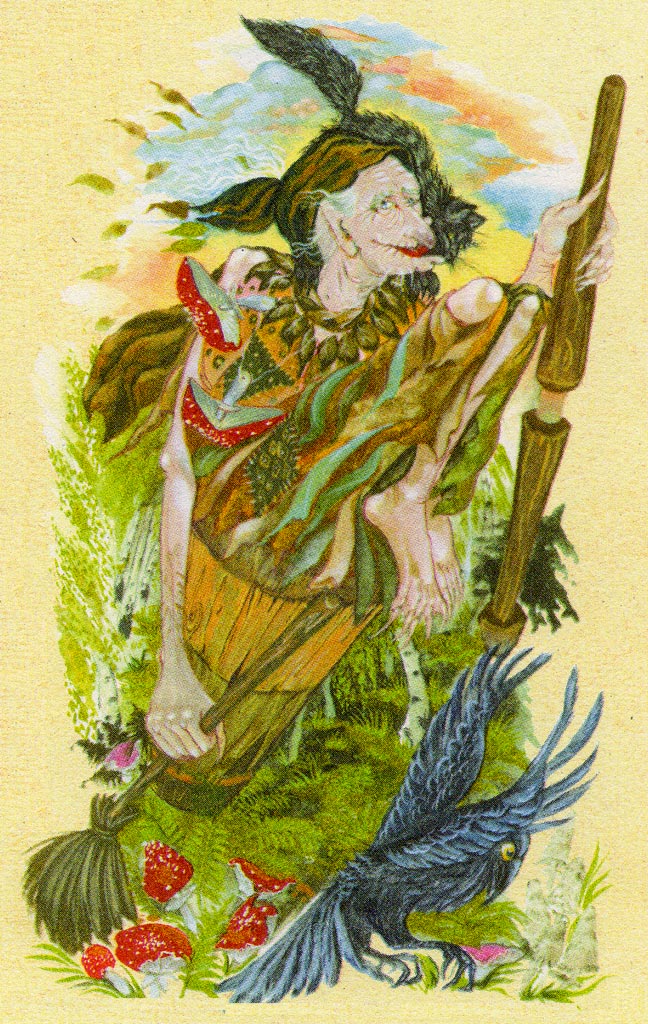 Вопросы:
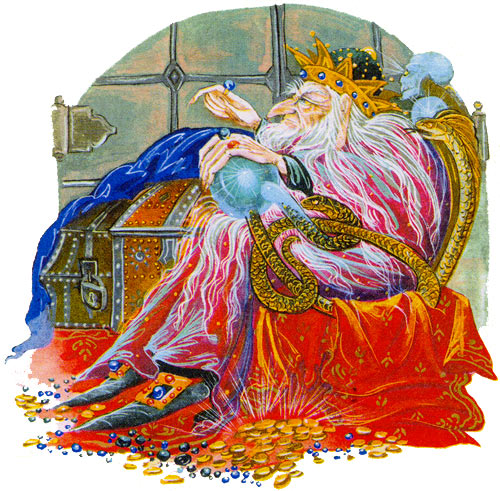 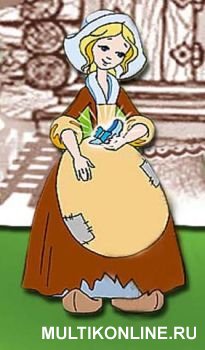 1. Ты очень ловкая, быстрая, всегда и
                           всюду  успеваешь; (2)
                     2. Наверное, ты всегда будешь счастлива,
                          ведь ты такая ловкая и трудолюбивая; (3)
                      3. Как хорошо иметь такого друга, на тебя 
                           всегда можно положиться; (-)
                      4. Ты так долго живёшь на свете и ты,
                           наверняка, много видел; (1)

-- Надеемся, что теперь вы поняли, 
    как можно говорить людям приятные, 
    и, что очень важно, правдивые слова. 
    Попробуйте сегодня дома сказать 
    похвальные слова родным, друзьям, 
    знакомым и делайте это как можно чаще.
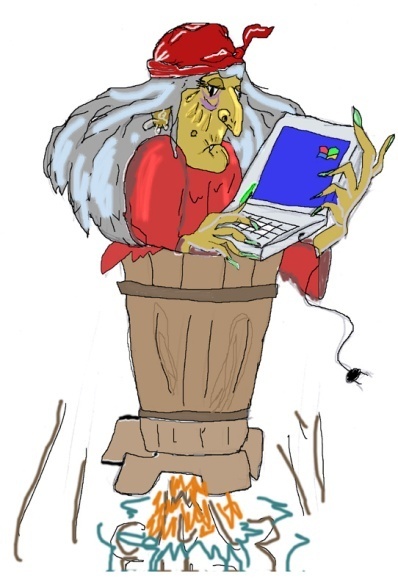 2 конкурс«Вежливая критика»
Наверняка, вам не раз приходилось высказывать своё мнение о человеке, его поступках, и это мнение не всегда было положительно. Давайте попробуем сделать это вежливо и доброжелательно. 

Представьте себе, что героев сказки «Лиса и Журавль» пригласил к себе в гости Ёжик. Во время обеда они высказывают своё мнение о том, как их 
     принимали в гостях друг у друга. Вам нужно
     обсудить, кому принадлежит первое
      высказывание, а кому – второе.

Юнги каждой команды дадут ответ 
     карточками с изображением героев сказки.
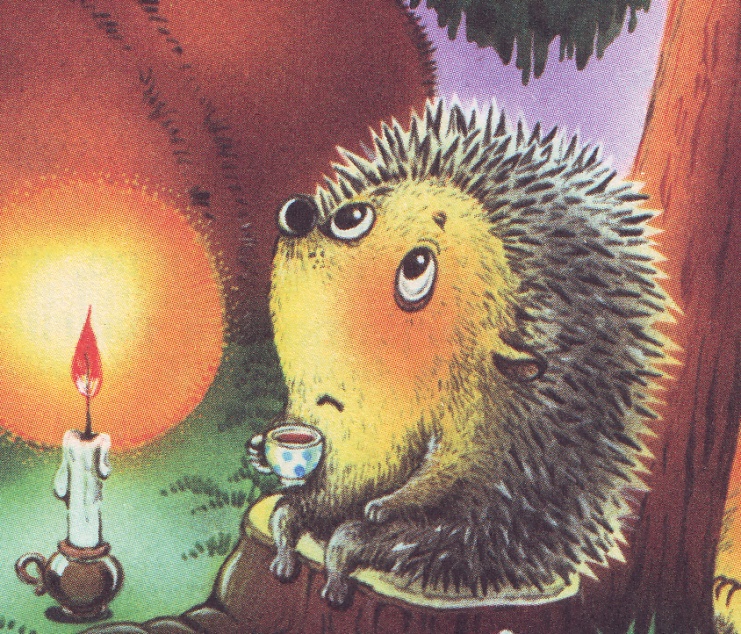 Высказывания:
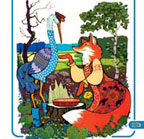 1. Всё  хорошо было на званом
                обеде: и вежливое обращение, 
                                                 и хорошее угощение. 
                                                 Жаль только, попробовать 
                                                 не удалось. Не подумала
                                                 хозяйка о подходящей посуде.
                                                                                          (Журавль);
2. Уж не знаю, зачем пригласили меня на обед. Ни капельки нельзя было достать из этой посуды. Больше уж не просите, не приду. (Лиса);
- Как вы думаете, что мог сказать на это Ёжик? Выберите и покажите номер наиболее вежливой реплики. Обоснуйте свой ответ.
Вежливые реплики:
Журавль был добрее и вежливее. Лисонька, он тебя не обидел ни одним словом. 
 
 Лисонька, ты, мне кажется, не совсем права. Ведь ты первая пригласила журавля к себе в гости. 

 Ну, ребята, вы оба не правы, и мирить я вас не буду.
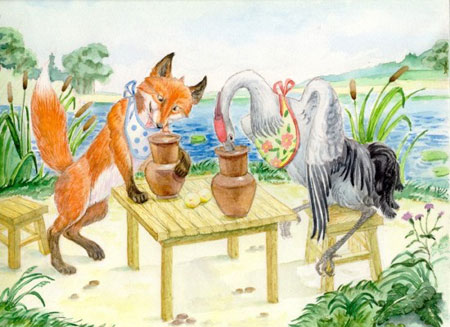 -- Надеемся, что вы поняли , что критика тоже может и должна быть доброжелательной. Кстати, давайте вспомним, народная или литературная сказка «Лиса и Журавль», к какому типу народных сказок она относится?
Ну вот, мы коснулись фольклора ,и наш следующий конкурс будет связан с ним . Что такое фольклор?  Какие жанры фольклора вы знаете?
3 конкурс«Утешители»
-- Представляете, от деда с бабой убежал Колобок, а они на него так надеялись! А ему  дела ни до кого нет. Катится себе по лесу, поёт свою хвастливую песенку (ученик поёт песенку Колобка и танцует). Дед с бабкой очень 
 огорчились. Вам надо 
 утешить их. Для этого 
 выберите подходящую 
пословицу и покажите 
 её номер.
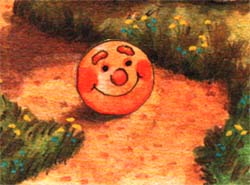 Пословицы:
Горе не беда – с кем не была.
Нет худа без добра.
Наши лепёшки тоже поели кошки.


  -- Вы, наверное, знаете, 
что добрые слова помогают 
успокоить, утешить
 человека.  Помогают 
это сделать и народные
 пословицы – это маленькие
роднички народной мудрости,   
если их знать, помнить и применять в жизни.
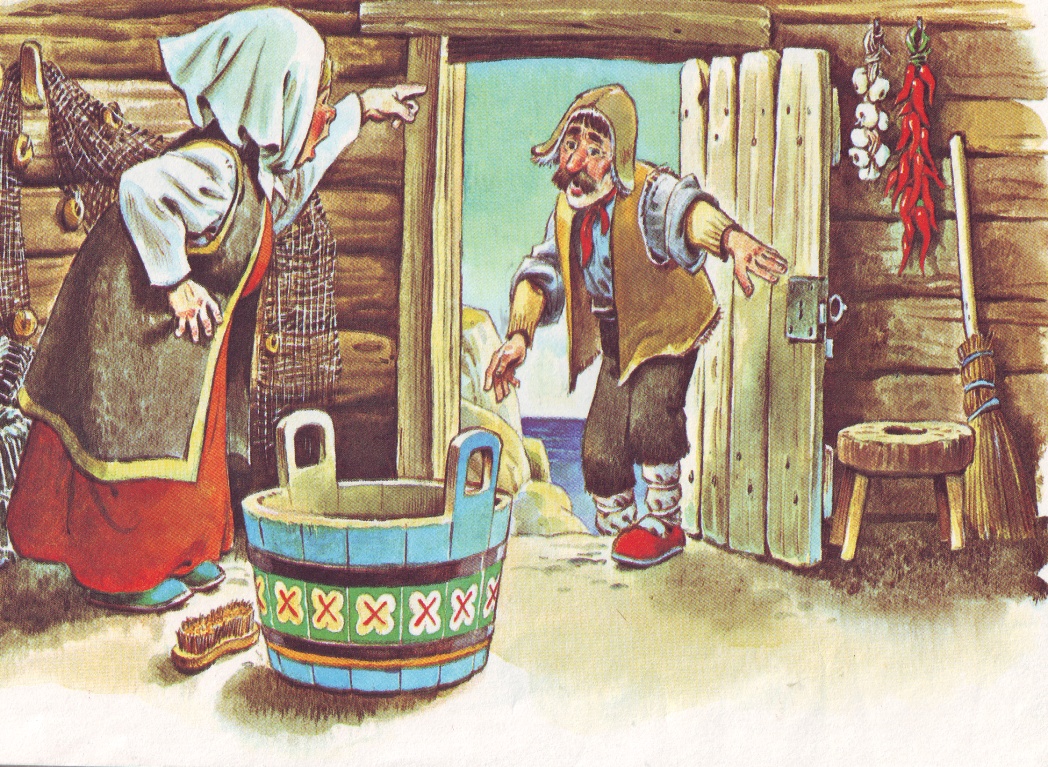 4 конкурс«Юнги, вперёд!»
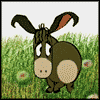 -- Дорогие юнги, к вам попала записка для ослика ИА, который 
потерял свой хвост и очень огорчился. Его надо утешить, но 
вот беда – записка порвалась, вам нужно собрать её. Для этого 
напишите на доске (а все первоклассники у себя на листочках –
 ответ пригодится, если юнга вашей команды ошибается)
 через запятую номера предложений утешительной записки.  










-- Правильный ответ – 1, 2, 4. мы уверенны, что ослик успокоится после таких слов, а ты, конечно, выполнишь обещание помочь ему. Ответами 3 и 5 ты не только  не утешишь ИА, но и обидишь его. Спасибо, дорогие юнги, за участие в конкурсе, за вашу отвагу и решительность, за то, что не побоялись один на один решить трудную задачу и красиво написать цифры. Желаем вам скорее дорасти до капитанов. Ребята, а из какой сказки ослик ИА? Кто её автор?
Утешительная записка :
Не огорчайся, дорогой ослик ИА!
Полно печалиться, дело поправится.
Стоит ли переживать из-за таких пустяков!
Я обязательно помогу тебе. И все наши друзья помогут тебе. 
       Мы найдём твою потерю.
5. Нечего искать иголку в стоге сена.
5 конкурс«Капитанский»
--  Ваши помощники сейчас продемонстрировали умение утешать кого-либо в беде. У вас же, как у более опытных, задание будет потруднее. Вам предстоит вежливо отказать в просьбе, которую вы не можете выполнить. 
      Представьте, что вы вместо Садко попали в подводное царство, и царь предлагает вам сундук с сокровищами, чтобы вы остались у него навсегда развлекать его своей игрой на гуслях и пением. Но вы не                        х                                   хотите остаться. Какой из вариантов отказа вы      ы                                   выберете? Запишите номер на доске, объясните,                  о                                 почему вы предпочли такой отказ.
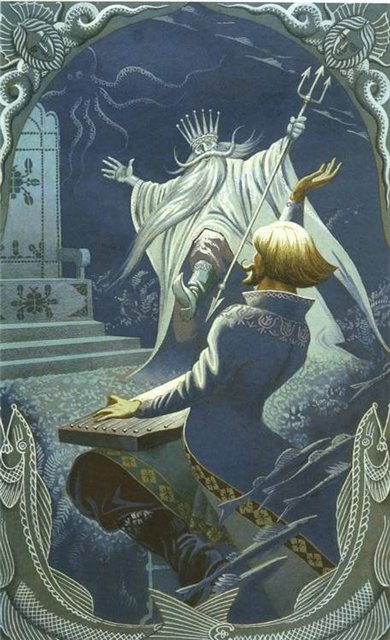 Варианты отказов:
Не нужны мне твои сокровища, я хочу домой!
О, подводный царь! Я бы с удовольствием взял любое из твоих бесценных сокровищ, но никак не могу остаться в твоём царстве. 
Благодарю тебя, о великий царь, за прекрасные подарки! Но не могу взят их, так как ждут меня на земле родные и друзья.
6 конкурс«Поздравления»
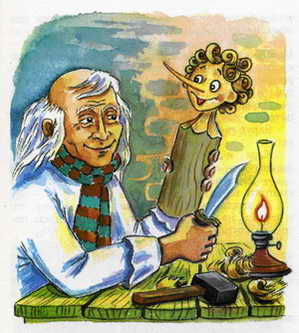 - Папа Карло решил написать     поздравительные письма
 к Женскому празднику героиням 
    сказки «Золотой ключик». 

    Но по рассеянности забыл написать имена адресатов. Помогите разобраться. 
   Сигнализируем карточками: 1 – Мальвина, 
                                                                 2 – Лиса Алиса, 
                                                                 3 – Тортила.
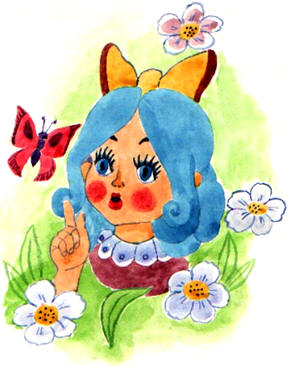 Поздравления:
Изобретательная … ! Поздравляю вас с  праздником!  
Желаю Вам быть по -прежнему доброй, мудрой и щедрой. 
Как и триста лет  назад, вы по-прежнему обаятельны. 
                                Так держать!  Ваш  преданный друг Карло.


                                                 2. Изобретательная … ! Поздравляю 
                                                     Вас с Женским днём! Желаю Вам 
                                                     оставаться  такой же умной, лукавой и привлекательной!
                                                      Пусть Вам повезёт с честным и предприимчивым 
                                                      другом и Вы сможете заработать миллион! 
                                                                                                     Поклонник Ваших талантов Карло. 


                3. Милая … ! Поздравляю тебя, дорогая девочка, 
                   с праздником больших и маленьких женщин! 
                    Желаю тебе счастливой и безоблачной жизни, 
                    стать звездой театра и кино. А ещё – сохранить 
                    дружбу со старыми друзьями – Буратино и Пьеро.
                                                                       Целую тебя. Папа Карло.


         (После ответов обращается внимание на то, что 
      в поздравительных письмах и открытках местоимение Вы пишется с большой буквы в  знак  уважения к адресату, обращения выделяются  восклицательными знаками.)
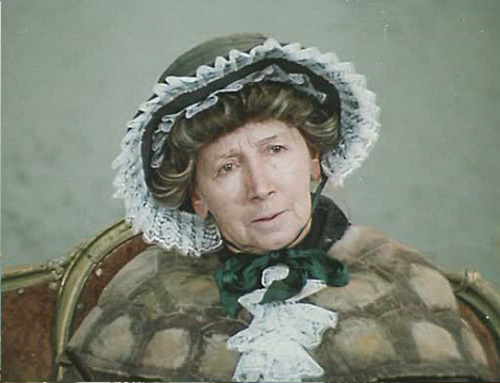 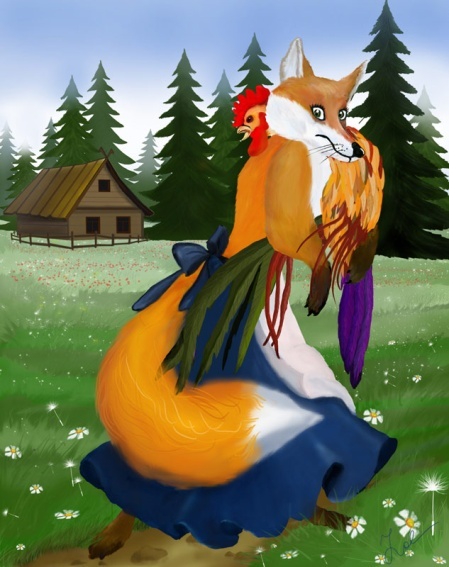 Внеконкурсное задание
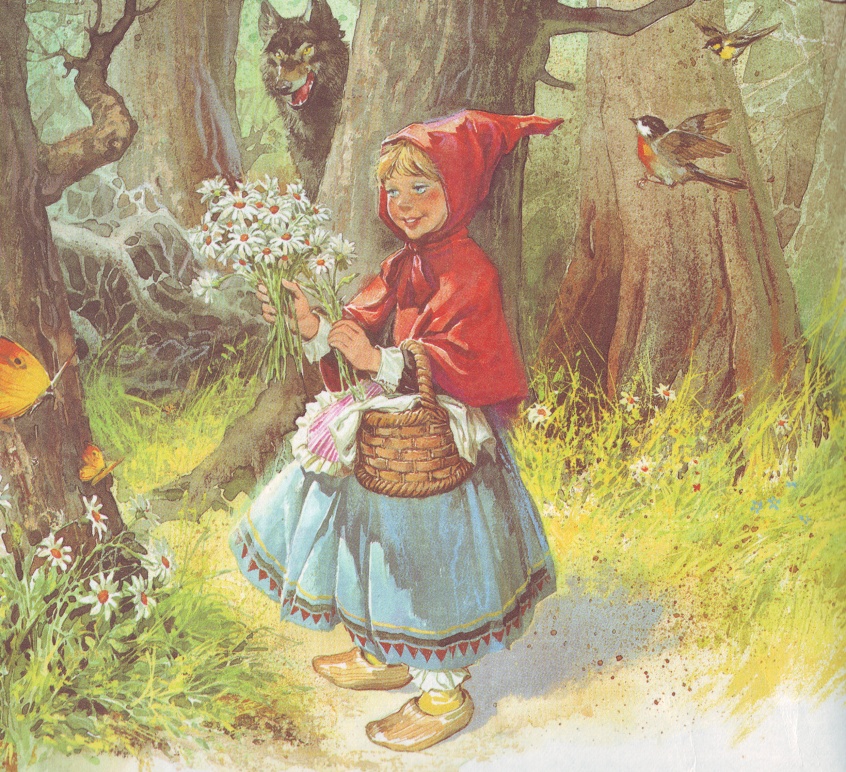 -- А теперь последнее,
внеконкурсное задание. 
Оно будет творческого 
характера. Представьте, 
что каждый из вас – не ученик, 
а Красная Шапочка. 
Вы приготовили бабушке подарок
 ко дню рождения и идёте к ней 
в гости, напевая весёлую песенку. 
Представили? Так вот, по дороге вы
 обдумываете, как будете поздравлять 
свою любимую бабушку.

(пятиклассники составляют поздравления, а первоклассники в это время рисуют поздравительные открытки, так чтобы они понравились Красной Шапочке)
4. Подведение итогов.
Жюри подводит итоги. Зачитывается несколько лучших поздравлений и рассматриваются открытки малышей. 
- Итак, сегодня на уроке мы поиграли, вспомнили любимых сказочных героев, учились вежливо общаться друг с другом, узнали значение и правописание слов. А ещё нарисовали прекрасные открытки для бабушки, убедились в том, что можем думать, фантазировать, помогать друг другу в общем деле, а всё это просто необходимо, чтобы стать вежливым человеком, настоящим другом.
Звучит песня «Друг в беде не бросит …»